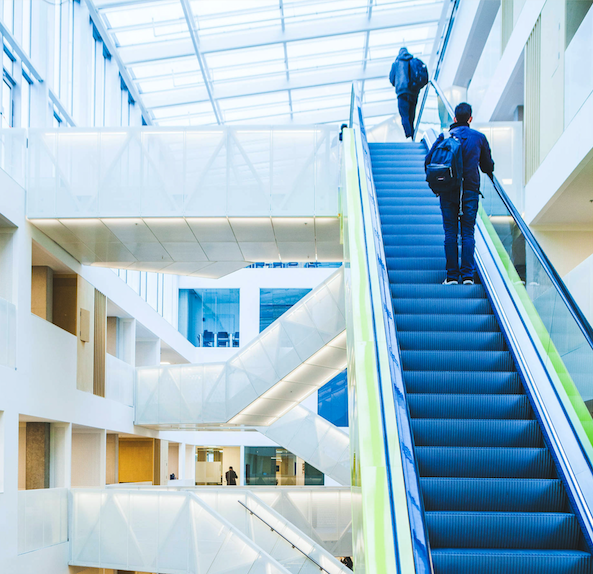 Collective Reflexivity,a personalised integrated care approach
A workshop
Everard van Kemenade, 
Marlou de Kuiper,  
Laura van der Weijden.
Collective 
Reflexivity
Nice to meet you: our program
1. The need for Collaborative Reflexivity by Everard2. Reflection and Collaborative Reflexivity by Marlou3. A case by Laura4. Group session5. Take home message
Collective 
Reflexivity
1. The need for collective reflexivityby Everard
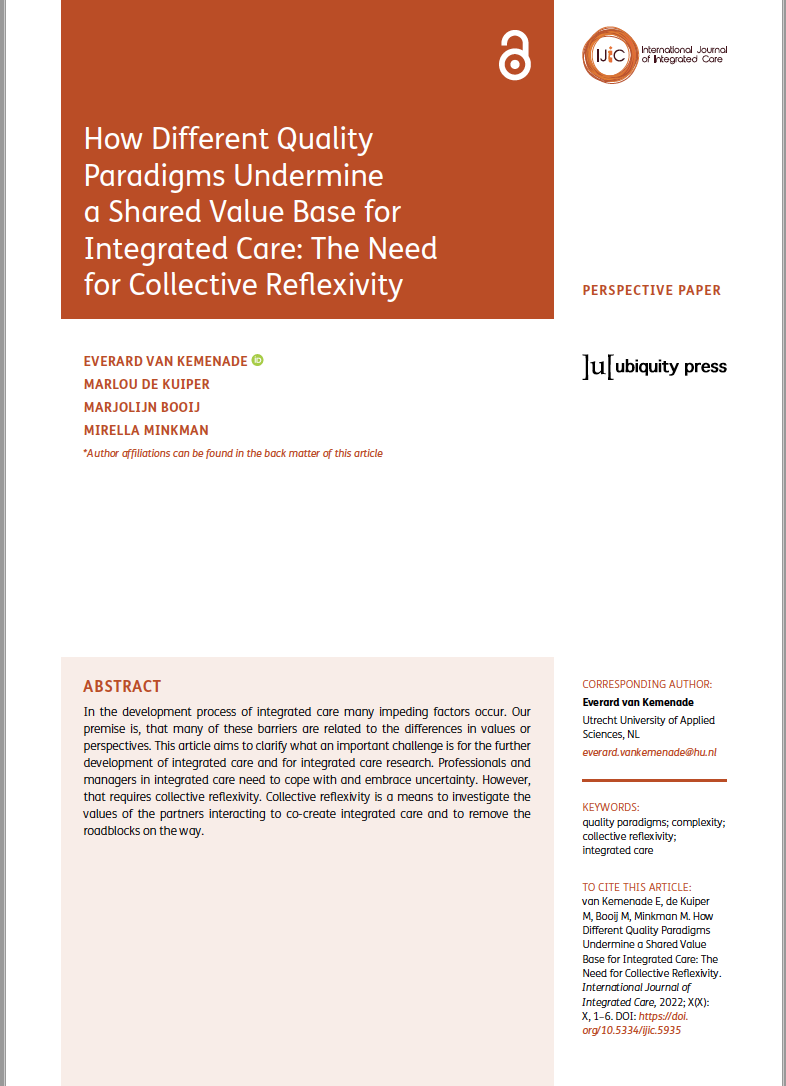 How Different Quality Paradigms 
Undermine a Shared Value Base 
for Integrated Care: 
The Need for Collective Reflexivity¹
¹ ‘van Kemenade E, de Kuiper M, Booij M, Minkman M. How Different Quality Paradigms Undermine a Shared Value Base for Integrated Care: The Need for Collective Reflexivity. International Journal of Integrated Care, 2022; X(X): X, 1–6. DOI: https://doi. org/10.5334/ijic.5935
Collective 
Reflexivity
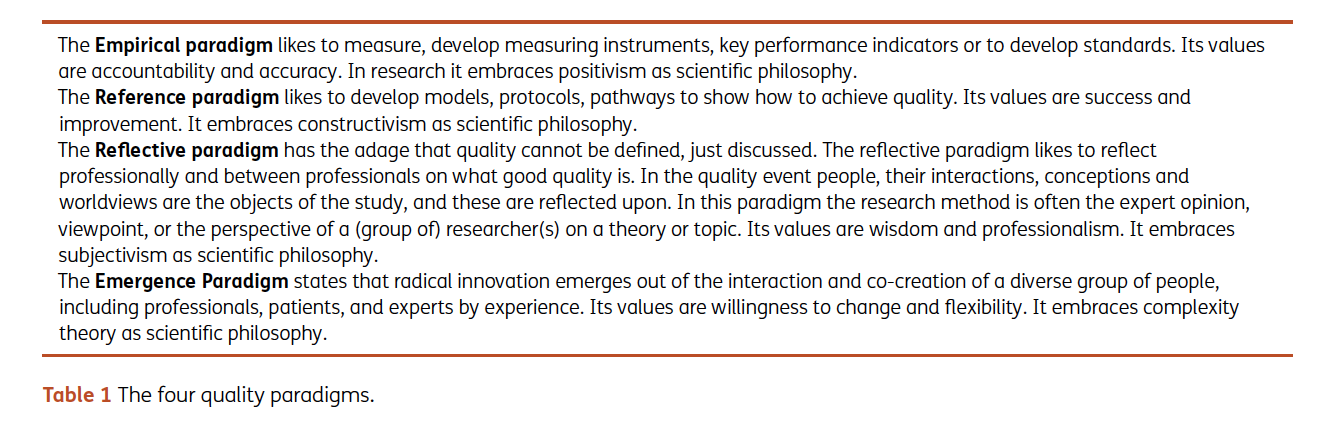 Four paradigms
Van Kemenade, E.A., Hardjono T.W. (2018) “Twenty-first century Total Quality Management: the Emergence Paradigm”,  The TQM Journal, 31(2): 150-166
Collective reflexivity
Collective 
Reflexivity
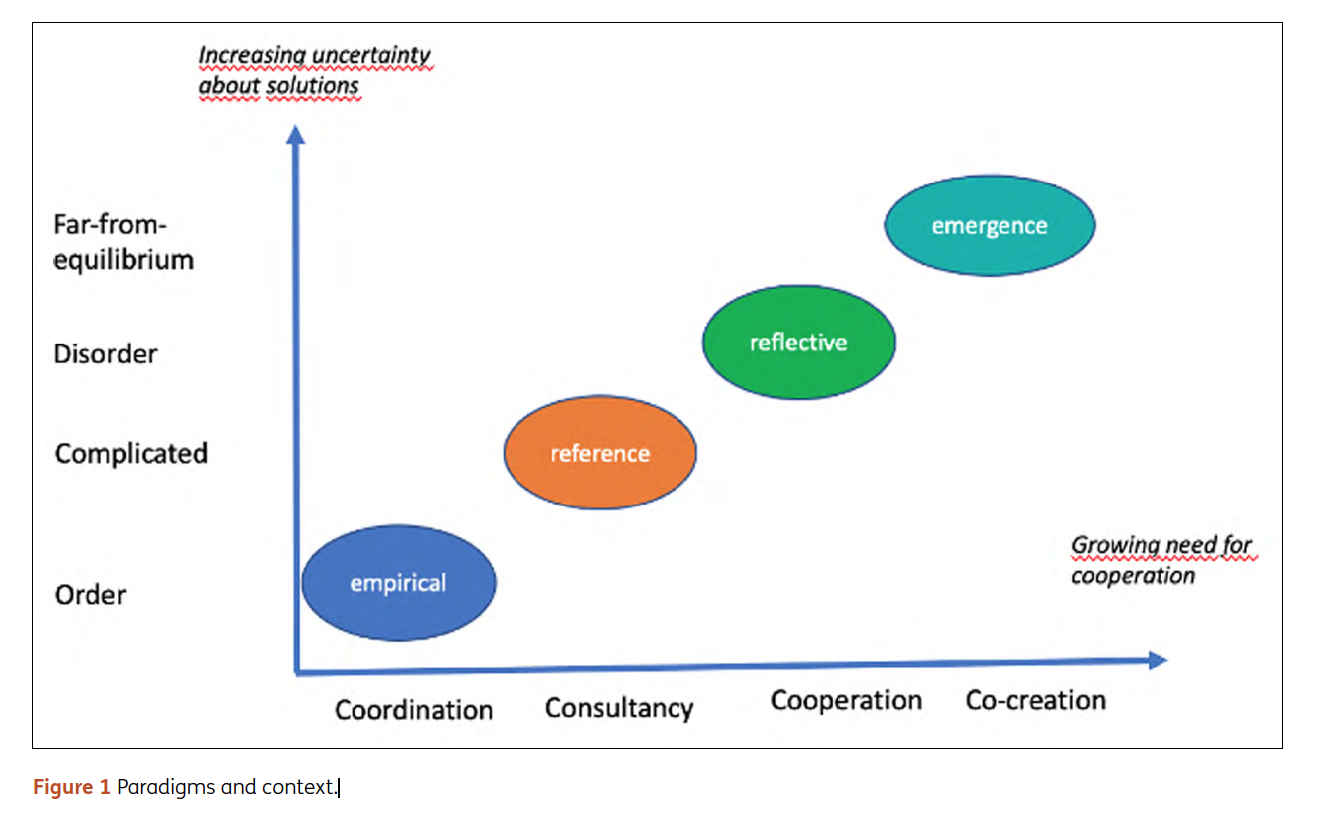 Van Kemenade, E.A., De Kuiper, M., Booij, M and Minkman M. (2022), How Different Quality Paradigms Undermine a Shared Value Base for Integrated Care: The Need for Collective Reflexivity, 
International Journal of Integrated Care, DOI: https://doi.org/10.5334/ijic.5935
2. Collective Reflexivity: How? By Marlou.
Collective 
Reflexivity
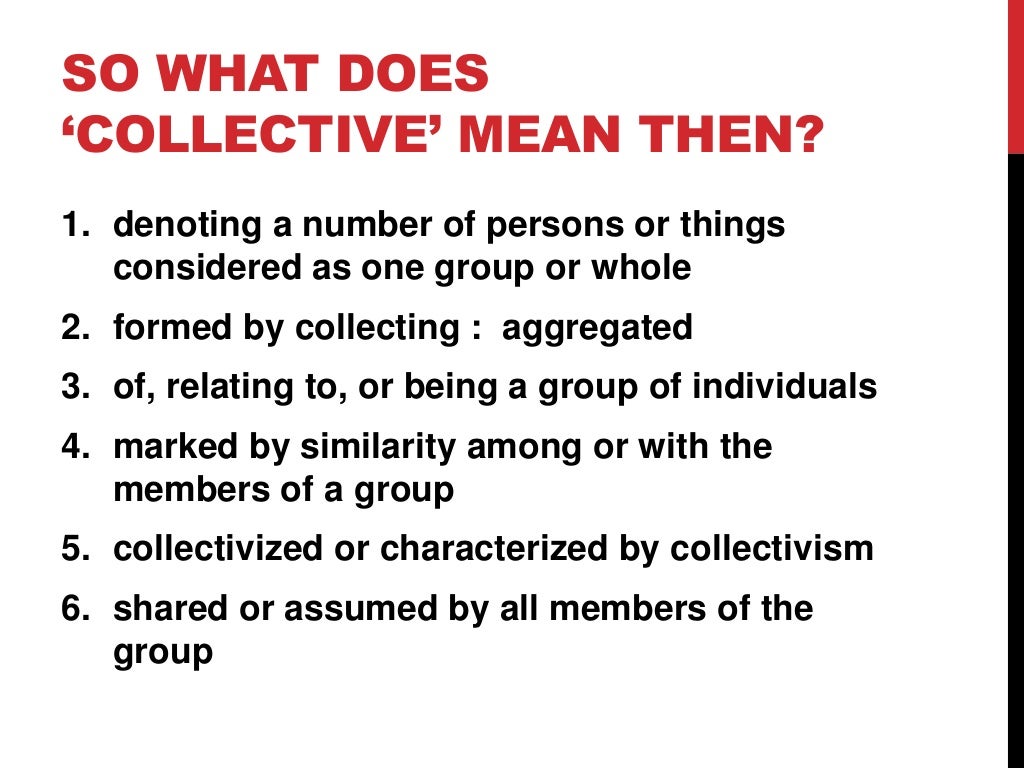 Collective 
Reflexivity
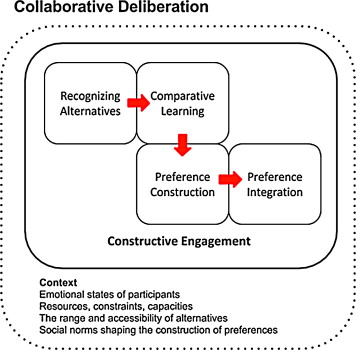 Collective 
Reflexivity
Collaborative deliberation takes place when interactions between participants are characterized by curiosity, respect, and empathy
3. A case by Laura
Collective 
Reflexivity
Dementia
Nursing home
Psychogeriatric care
Very serious problem behavior
80-90% in dementia patients problem behavior¹
1000-3000 very serious problem behavior¹
Definition (next slide)²
Background information
A case
Define problem
¹ -Stelt, van der, I. (2021). Cijfers en inspectie over probleemgedrag 2021. Geraadpleegd op 5 mei 2022 van https://www.zorgvoorbeter.nl/probleemgedrag-ouderen/cijfersinspectie.
  -Brodaty H, Draper BM, Low LF. (2003). Behavioural and psychological symptoms of dementia: a seven-tiered model of service delivery. Med J Aust. 2003;178(5):231-4.
² Ukon. (2021, december). Dementie en zeer ernstig probleemgedrag: naar een doelgroepomschrijving. Geraadpleegd op 5 mei 2022 van https://www.ukonnetwerk.nl/media/1965/rapport-dzep-doelgroepomschrijving-final-hersteltabel-en-klankbordgroep.pdf
[Speaker Notes: This experienced aggression and growing difficulty is a result of the behavioral changes seen in dementia. In nearly all dementia patients (80-90%) there are records of problem behaviour, and in some cases it is labelled as very serious problem behavior (1000-3000) (Van der Stelt, 2021; Brodaty, Draper & Low, 2003).]
A case
Collective 
Reflexivity
Dementia
Nursing home
Psychogeriatric care
Very serious problem behavior
The story of
A video of the situation of Margot
Background information
A case
Define problem
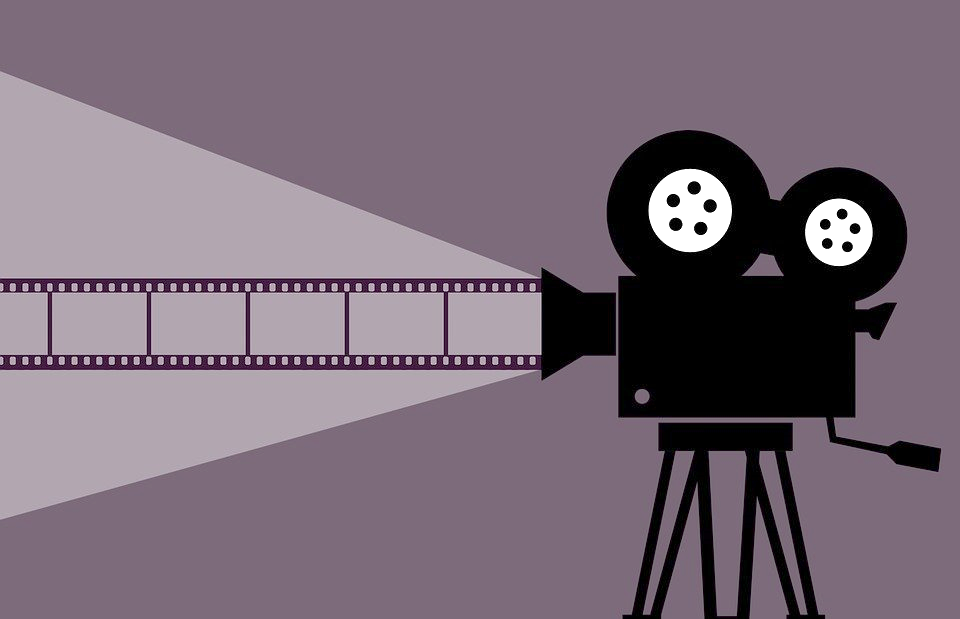 The story of Margot
Collective 
Reflexivity
A case
Collective 
Reflexivity
Dementia
Nursing home
Psychogeriatric care
Very serious problem behavior
The story of Margot
Background information
A case
Define problem
Problem: 
The current health care system in the Netherlands is not sufficiently resilient 
for the increasingly very serious problem behaviour in the psychogeriatric care in nursing homes.
[Speaker Notes: Problem: ik denk dat we het probleem toch specifieker moeten richten op de casus en kwaliteit van leven. 
Op de huidige manier kunnen we geen kwaliteit van leven …. 
Weet jij iets?]
4. Group session
Collective 
Reflexivity
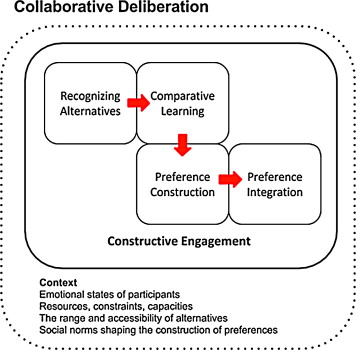 1.  What are the alternatives?
2.  What do we learn, if we compare them?
3.  Which alternative has our preference 
     and why?
4.  How does our prefered alternative fit 
     in the current context.
Collective 
Reflexivity
5. Take home message